Android Intents (Implicit, Explicit)
Intents
In android, Intent is a messaging object which is used to request an action from another app component such as activities, services, broadcast receivers, and content providers.
Intents will help us to maintain the communication between app components from the same application as well as with the components of other applications.
In android, Intents are the objects of android.content.Intent.
Uses of Intent in AndroidThere are three fundamental uses of intents:
1. To start an Activity
	An Activity represents a single screen in an app. You can start a new instance of an Activity by passing an Intent to startActivity(). The Intent describes the activity to start and carries any necessary data along.
2. To start a Service
	A Service is a component that performs operations in the background and does not have a user interface. You can start a service to perform a one-time operation(such as downloading a file) by passing an Intent to startService(). The Intent describes which service to start and carries any necessary data.
3. To deliver a Broadcast
	In Android, a broadcast is a mechanism to send messages or events to other components within your application or even to other applications on the device. (e.g., : System boots up, Boot Completed or Sending a System Broadcast (e.g., Battery Level Change). an Intent to sendBroadcast() or sendOrderedBroadcast().
Building an Intent Object
Generally, in android Intent object contains the information required to determine which component to start and the information about the action to be performed by the recipient component. 
Component Name 
Action 
Data 
Category
By using these properties, the android system will easily decide which app component to start.
Component Name
It defines the name of the component to start and by using the component name android system will deliver intent to the specific app component defined by the component name. 
In case if we didn’t define component name then the android system will decide which component should receive intent based on other intent information such as action, data, etc.
ActionIt defines the name of the action to be performed to start an activity. The following are some of the common actions to start an activity.
ACTION_VIEW-We can use this action in intent with startActivity(), when we have information that activity can show to the user.
ACTION_SEND-We can use this action in intent with startActivity(), when we have some data that the user can share through another app such as an email app, social sharing app.
Data
It specifies a type of data to an intent filter. When we create an intent, it’s important to specify the type of data (MIME type) in addition to its URI.
Category
Generally, the android category is optional for intents and it specifies the additional information about the type of component that should handle an intent.
We can specify a category for intent by using addCategory().
Types of Intents
Android Explicit Intents
Explicit Intents
You use an explicit intent to start a new component in your own app, because you know which exact activity or service you want to start.  
By using explicit intents we can send or share data/content from one activity to another activity based on our requirements. 
For example, you can start a new activity in response to a user action using explicit intents
	or start a service to download a file in the background.
Explicit Intents:
Target Component Specified: In an explicit intent, the target component (activity, service, or broadcast receiver) is explicitly defined.
Example:
Intent explicitIntent = new Intent(CurrentActivity.this, TargetActivity.class); 
startActivity(explicitIntent); 
In this example, the intent explicitly names the target activity (TargetActivity), and the system directly launches that specific activity.
Create an Explicit Intent
To create an explicit intent,
You need to make an Intent object. 
The constructor of the Explicit Intent's object needs two parameters as follows:
Context c: This represents the object of the Activity from where you are calling the intent.
Java file name: This represents the name of the java file of the Activity you want to open.
Intent explicitIntent = new Intent(CurrentActivity.this, TargetActivity.class); startActivity(explicitIntent);
Intent i  = new Intent(this, MyJavaFile.class);
startActivity(i);
Android Explicit Intent Example
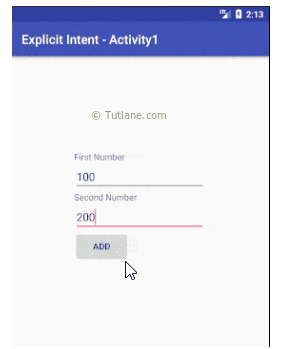 Android Implicit Intents
In android, Implicit Intents won’t specify any name of the component to start instead, it declare an action to perform and it allows a component from other apps to handle it. 
For example, by using implicit intents we can request another app to show the location details of the user or etc.
Implicit Intents:
No Specific Component Specified: In an implicit intent, the system determines the appropriate component to fulfill the request based on the intent's action, data, and category.
Example:
Intent implicitIntent = new Intent(Intent.ACTION_VIEW); implicitIntent.setData(Uri.parse("https://www.example.com")); 
startActivity(implicitIntent); 
In this example, the implicit intent requests an action of viewing data. 
The system determines which activity can handle this action based on the data URI (in this case, a web URL).
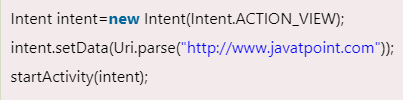 Explicit Intents:
Target Component Specified: In an explicit intent, the target component (activity, service, or broadcast receiver) is explicitly defined.
Example:
Intent explicitIntent = new Intent(CurrentActivity.this, TargetActivity.class); 
startActivity(explicitIntent); 
In this example, the intent explicitly names the target activity (TargetActivity), and the system directly launches that specific activity.
Implicit Intents:
No Specific Component Specified: In an implicit intent, the system determines the appropriate component to fulfill the request based on the intent's action, data, and category.
Example:
Intent implicitIntent = new Intent(Intent.ACTION_VIEW); implicitIntent.setData(Uri.parse("https://www.example.com")); 
startActivity(implicitIntent); 
In this example, the implicit intent requests an action of viewing data. The system determines which activity can handle this action based on the data URI (in this case, a web URL).